ECE 290Engineering Profession,Ethics and Law
Douglas Wilhelm Harder, M.Math. LEL
Department of Electrical and Computer Engineering
University of Waterloo
Waterloo, Ontario, Canada

ece.uwaterloo.ca
dwharder@alumni.uwaterloo.ca

© 2012 by Douglas Wilhelm Harder.  Some rights reserved.
Based in part on the work of Prof. Julie Vale
Course Introduction
Outline
2
Welcome to the course introduction
Description
Course web site and course texts
Grading
An introduction
Course Introduction
Course Description
3
An introduction to the engineering profession, including:
Standards and safety
Law:  Charter of Rights and Freedoms, contracts, torts, negligent malpractice, forms of carrying on business
Intellectual property (patents, trade marks, copyrights and industrial designs)
Professional practice
Professional Engineers Act
Professional misconduct and sexual harassment
Alternative dispute resolution
Labour Relations and Employment Law
Environmental Law
Course Introduction
Course Description
4
Course web site:
ece.uwaterloo.ca/~ece290/

	Course texts:
			D.L. Marston,		Law for Professional Engineers, 4th Ed.,		McGraw-Hill Ryerson, 2008.
		G.C. Andrews et al.,		Introduction to Professional Engineering in Canada, 4th Ed.,		Pearson Prentice Hall, 2009.
Course Introduction
Course Description
5
Course grading:
Mid-term examination			20 %
Final examination				50 %
Class participation			10 %
Two essays					7 and 13 %
Course Introduction
Therac-25
6
The issue with electrical and computer engineering is that the product is essentially invisible
The consumer can only infer what is happening by its response

	This can lead to confusion which you must be ready to addresss
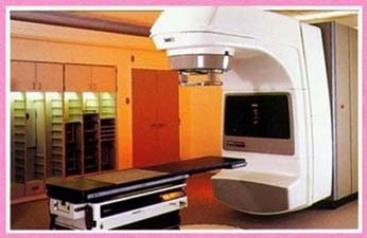 Jerry Weinberg
Course Introduction
Therac-25
7
The VT-100
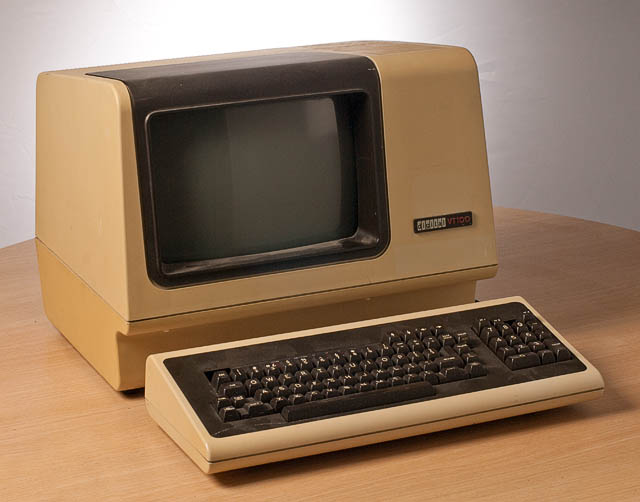 ClickRick
Course Introduction
Therac-25
8
PATIENT NAME   : JOHN DOE
TREATMENT MODE : FIX     BEAM TYPE: X     ENERGY (MeV): 25

                          ACTUAL     PRESCRIBED
    UNIT RATE/MINUTE          0            200
    MONITOR UNITS         50  50           200
    TIME (MIN)             0.27           1.00

GANTRY ROTATION (DEG)       0.0              0     VERIFIED
COLLIMATOR ROTATION (DEG) 359.2            359     VERIFIED
COLLIMATOR X (CM)          14.2           14.3     VERIFIED
COLLIMATOR Y (CM)          27.2           27.3     VERIFIED
WEDGE NUMBER                  1              1     VERIFIED
ACCESSORY NUMBER              0              0     VERIFIED

DATE   : 84-OCT-26   SYSTEM : BEAM READY   OP.MODE: TREAT AUTO
TIME   : 12:55. 8    TREAT  : TREAT PAUSE           X-RAY 173777
OPR ID : T25VO2-RO3  REASON : OPERATOR     COMMAND:
Course Introduction
Therac-25
9
“During the weeks following the accident, the patient continued to have pain in his neck and shoulder. He lost the function of his left arm and had periodic bouts of nausea and vomiting. He was eventually hospitalized for radiation-induced myelitis of the cervical cord causing paralysis of his left arm and both legs, left vocal cord paralysis (which left him unable to speak), neurogenic bowel and bladder, and paralysis of the left diaphragm. He also had a lesion on his left lung and recurrent herpes simplex skin infections. He died from complications of the overdose five months after the accident.”

	This patient received 20,000 rad
Doses of more than 1,000 rad are almost invariably fatal.
										    US DOD
Course Introduction
Instituto Oncologico Nacional
10
Treating prostate and cervical cancer
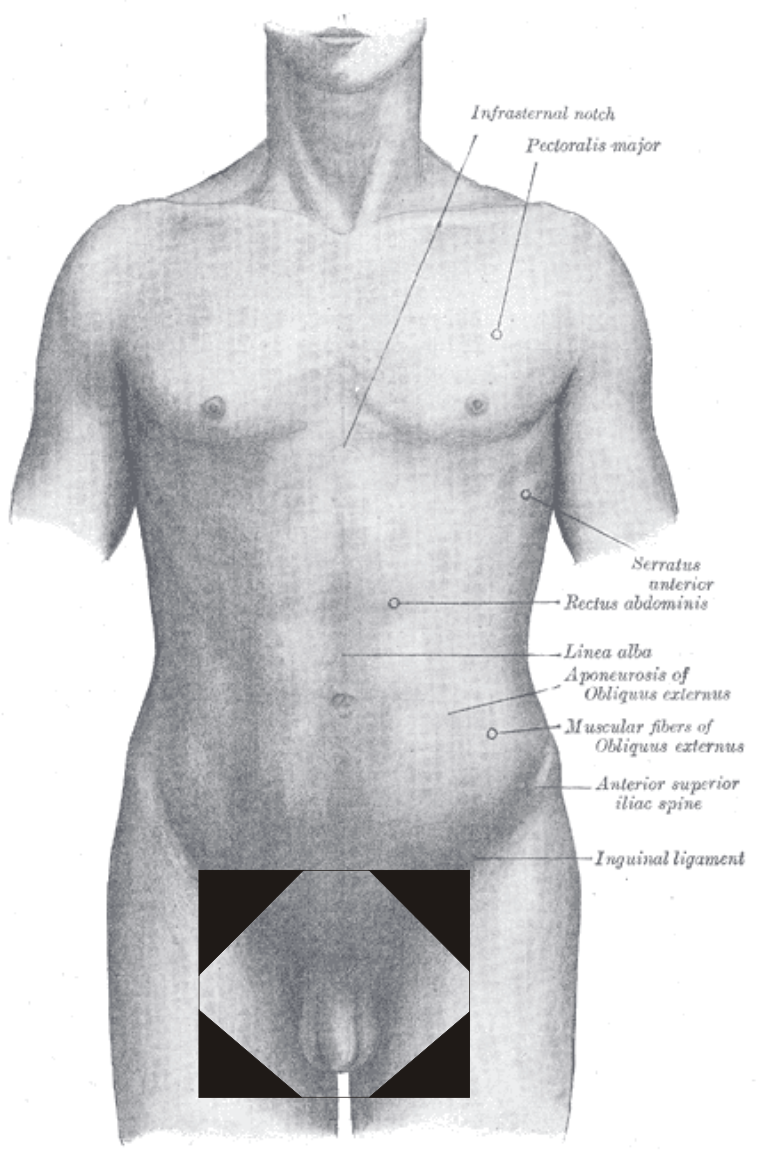 Course Introduction
Instituto Oncologico Nacional
11
Shields protect but also affect dosage levels
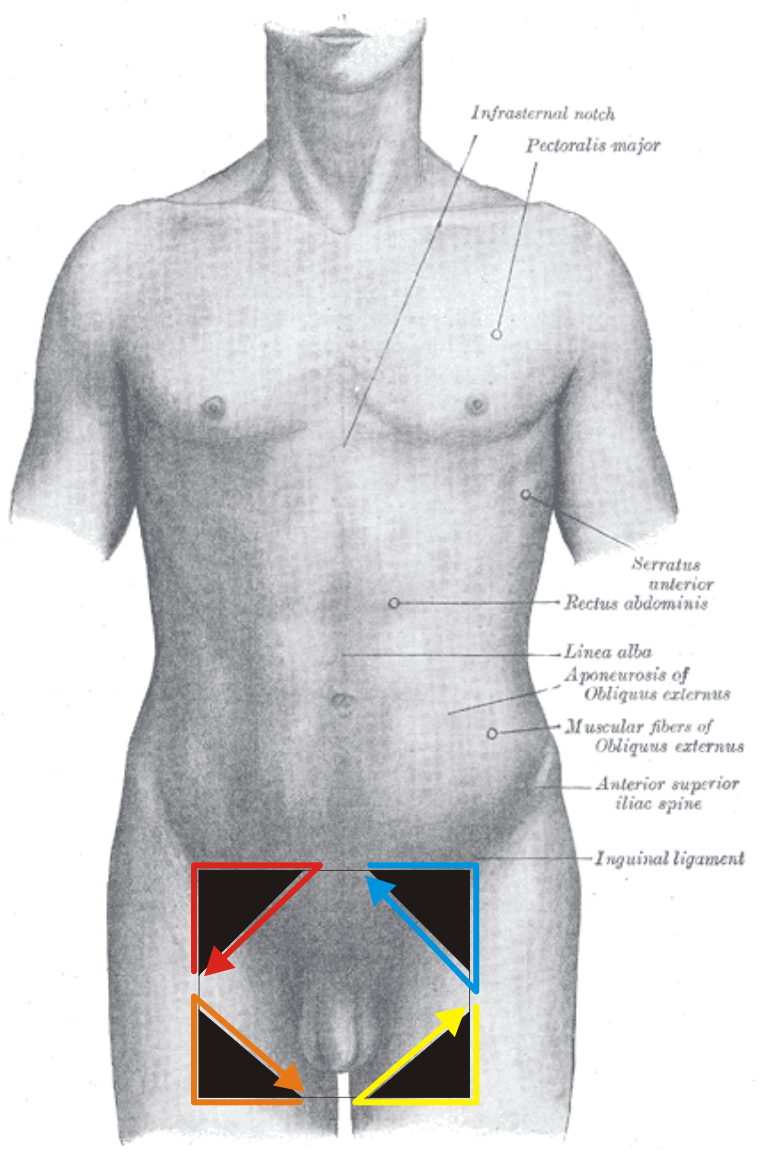 Software allows for up to four shields
Course Introduction
Instituto Oncologico Nacional
12
They wanted five shields
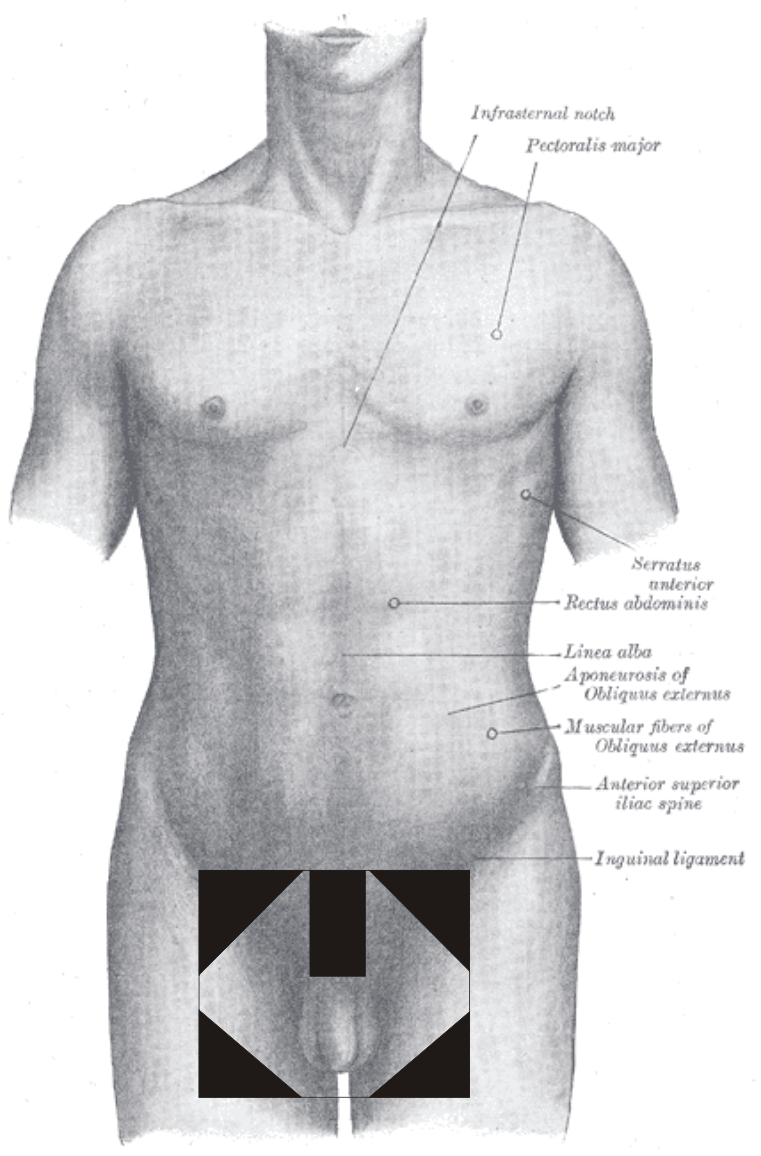 Course Introduction
Instituto Oncologico Nacional
13
They fudged the system and it worked...
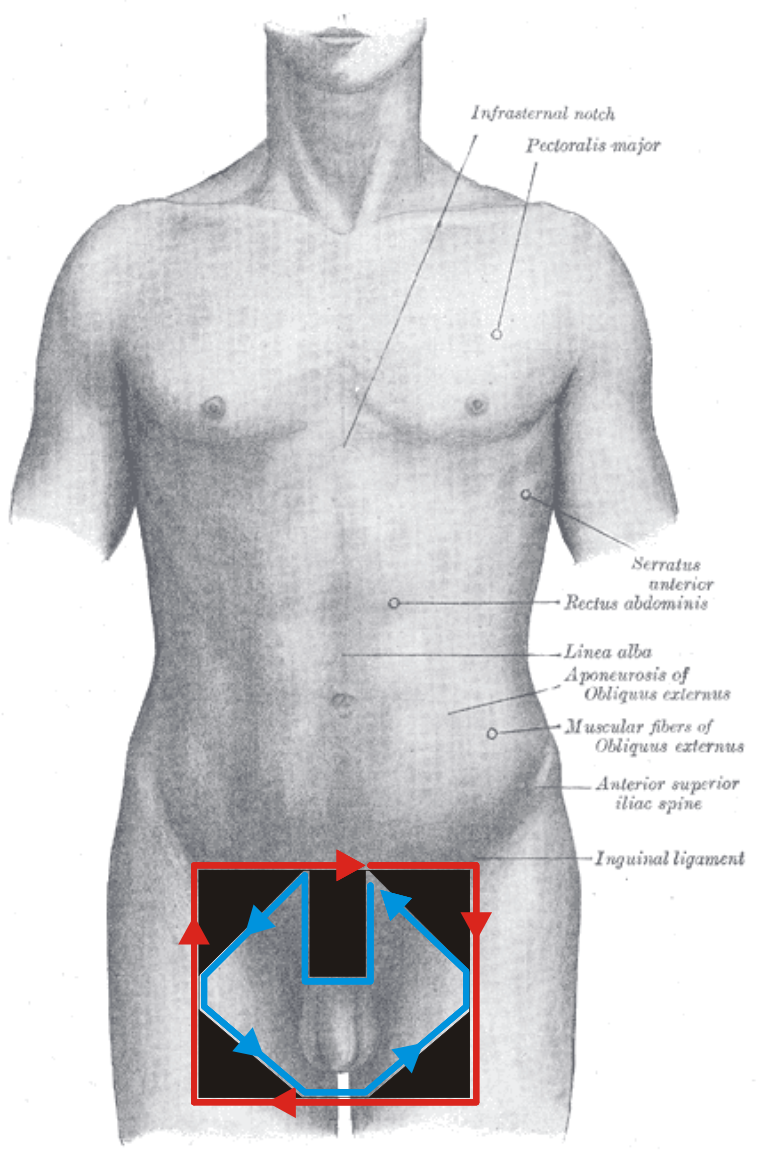 Course Introduction
Instituto Oncologico Nacional
14
...if they did it right
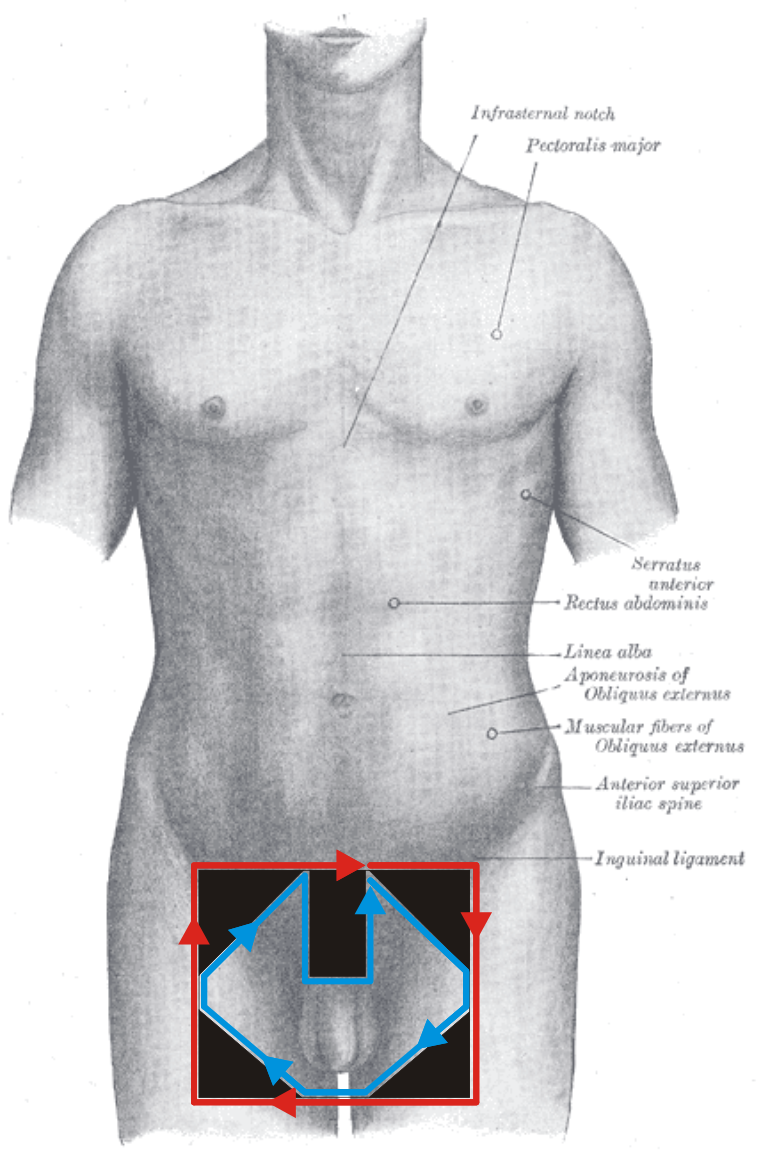 17 deaths and 11 injuries
Course Introduction
Toyota
15
9 million vehicles recalled...
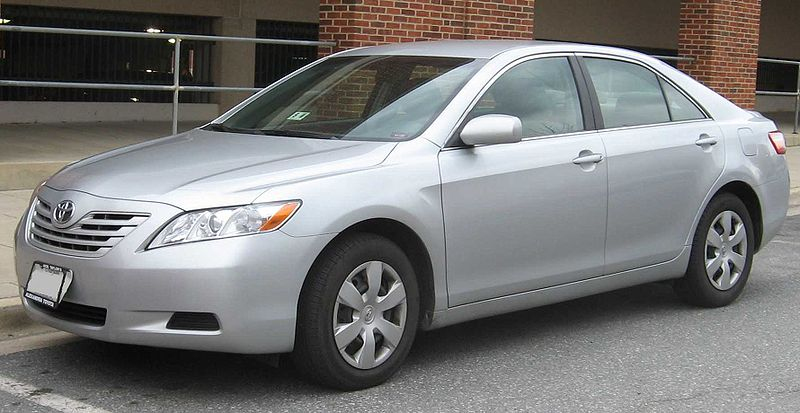 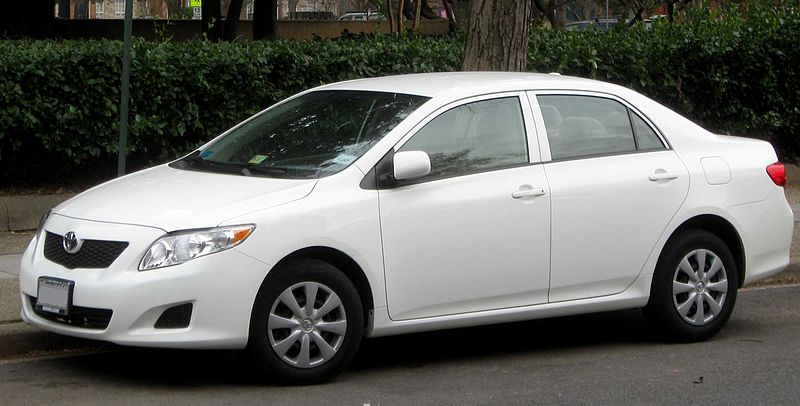 IFCAR
Course Introduction
Audi 5000
16
9 million vehicles recalled...
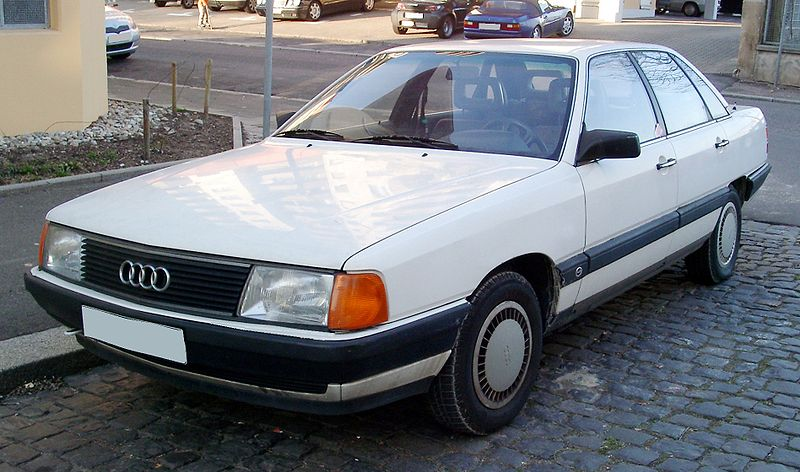 Rudolf Stricker
Course Introduction
Lt. Col. Stanislav Yevgrafovich Petrov
17
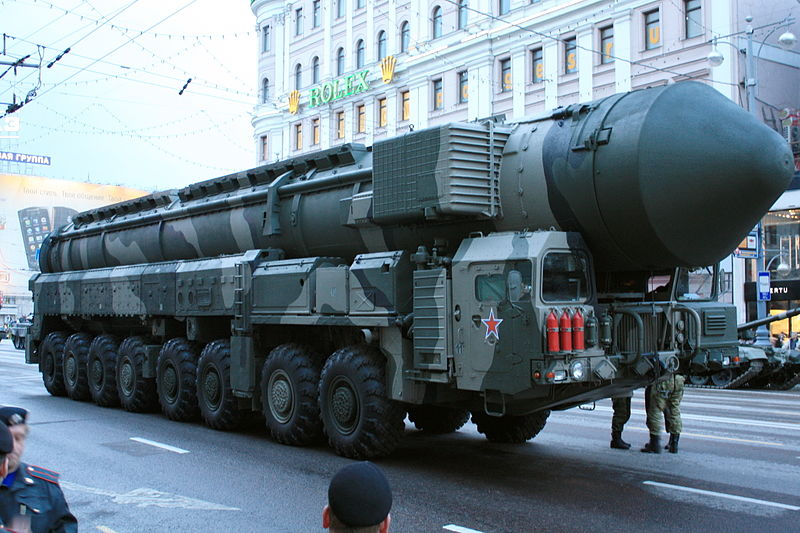 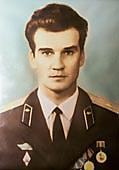 Участник:Goodvint
http://sixperfections.blogspot.ca/2012/04/man-who-saved-world.html
Course Introduction
Li-Ion Batteries
18
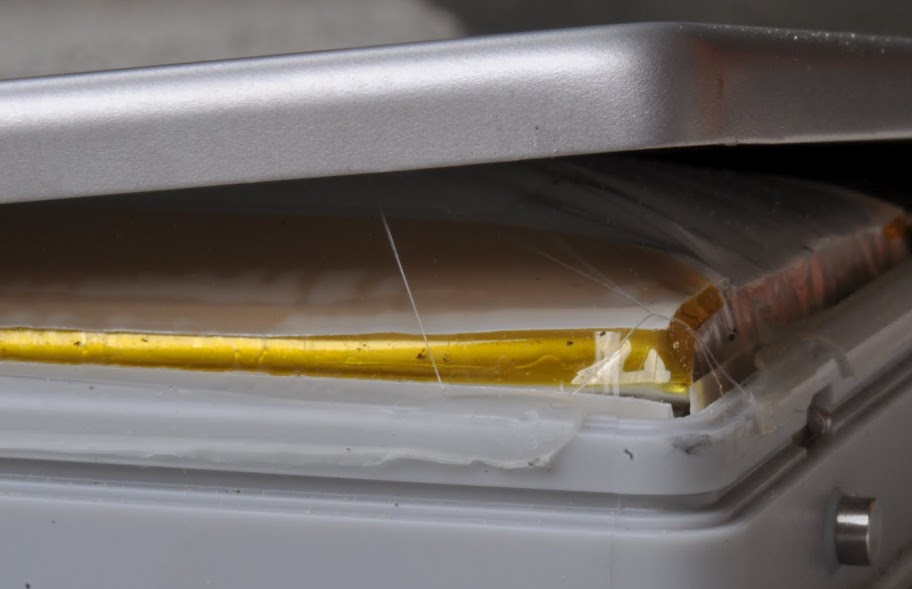 Course Introduction
A380
19
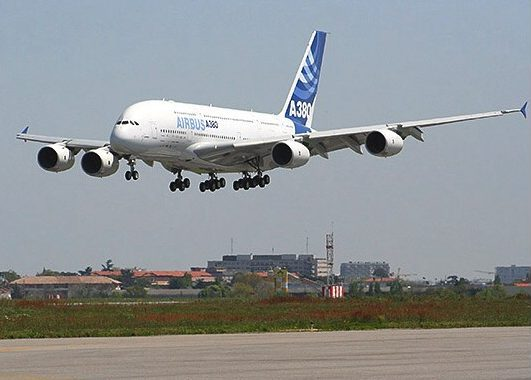 User : P.loos
Course Introduction
Mariner 1   Ariane 5  MCO
20
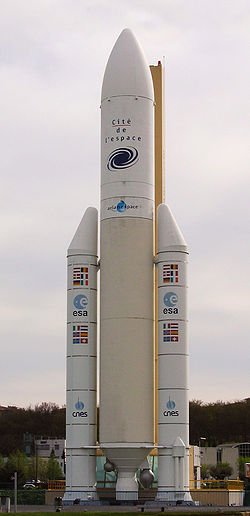 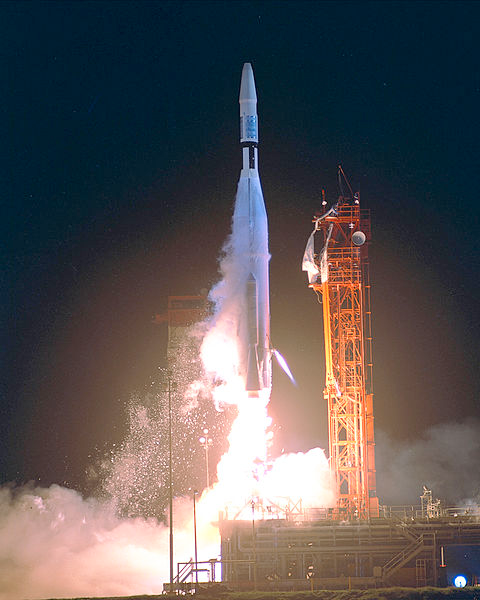 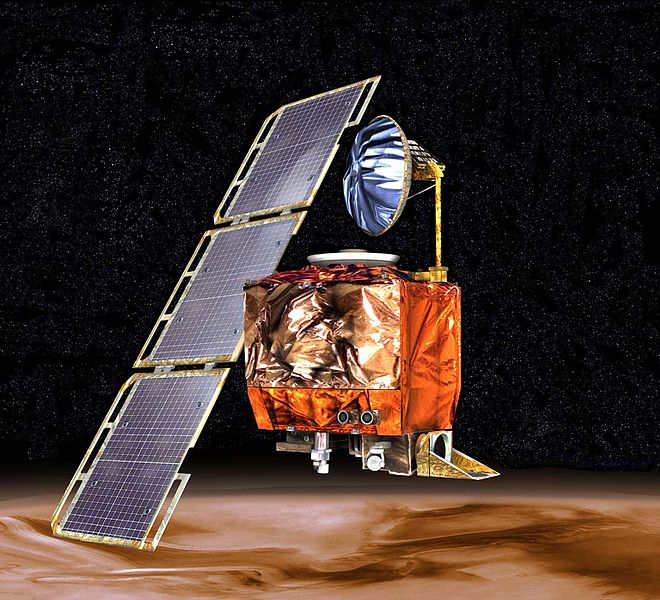 NASA
NASA
Poppy
Course Introduction
Ariane 5
21
Double-precision floating-point number
L_M_BH_32 := TBD.T_ENTIER_32S(
     (1.0/C_M_LSB_BH) * G_M_INFO_DERIVE( T_ALG.E_BH ) );

if L_M_BH_32 > 32767 then
    P_M_DERIVE(T_ALG.E_BH) := 16#7FFF#;
elsif L_M_BH_32 < -32768 then
    P_M_DERIVE(T_ALG.E_BH) := 16#8000#;
else
    P_M_DERIVE(T_ALG.E_BH) := 
        UC_16S_EN_16NS( TDB.T_ENTIER_16S( L_M_BH_32 ) );
end if;

P_M_DERIVE(T_ALG.E_BH) := UC_16S_EN_16NS( TDB.T_ENTIER_16S(
      (1.0/C_M_LSB_BH) * G_M_INFO_DERIVE( T_ALG.E_BH ) ) );
Course Introduction
Mars Climate Orbiter
22
1 lbf = 4.4482216152605 N
Course Introduction
Ariane 5
23
The nth smoothed value of the time derivative of a radius R
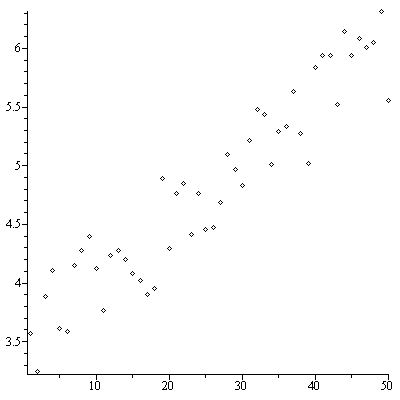 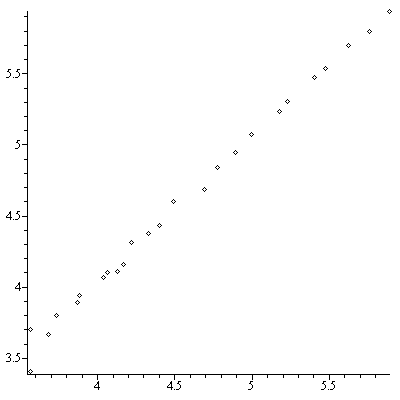 Course Introduction
Gimli Glider
24
Imagine gliding a 767 over 200 km?
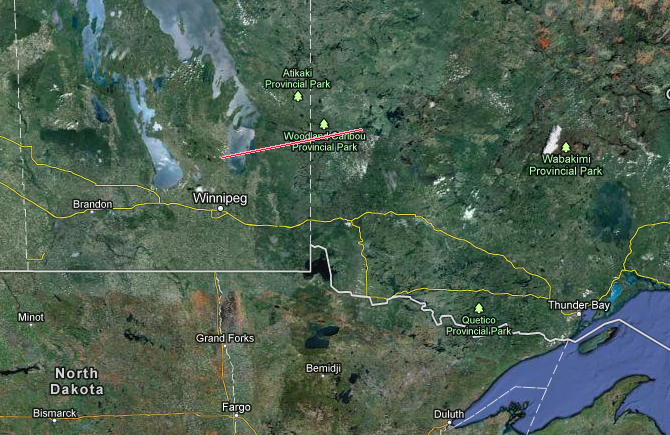 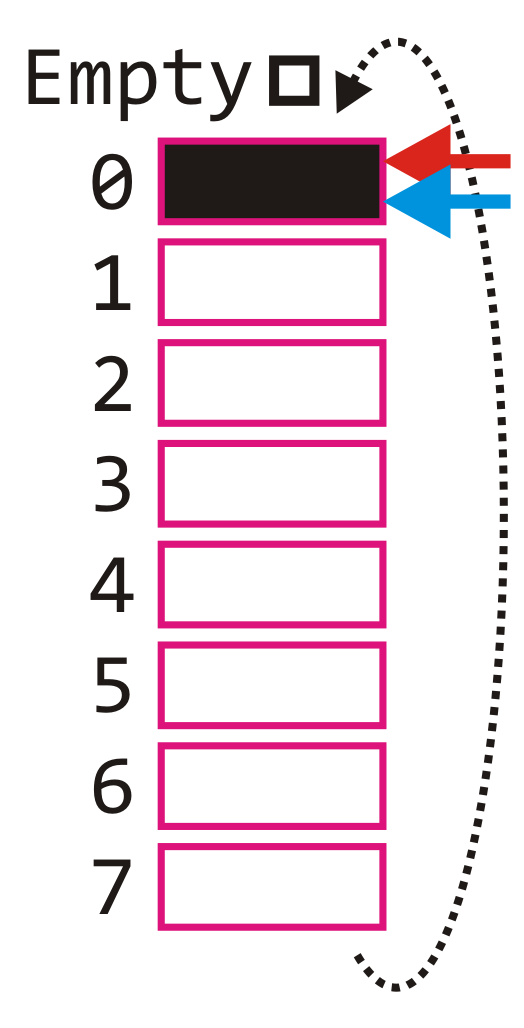 Course Introduction
Civil Engineering
25
Evidence of errors in civil engineering go back to antiquity
The Meidum pyramid
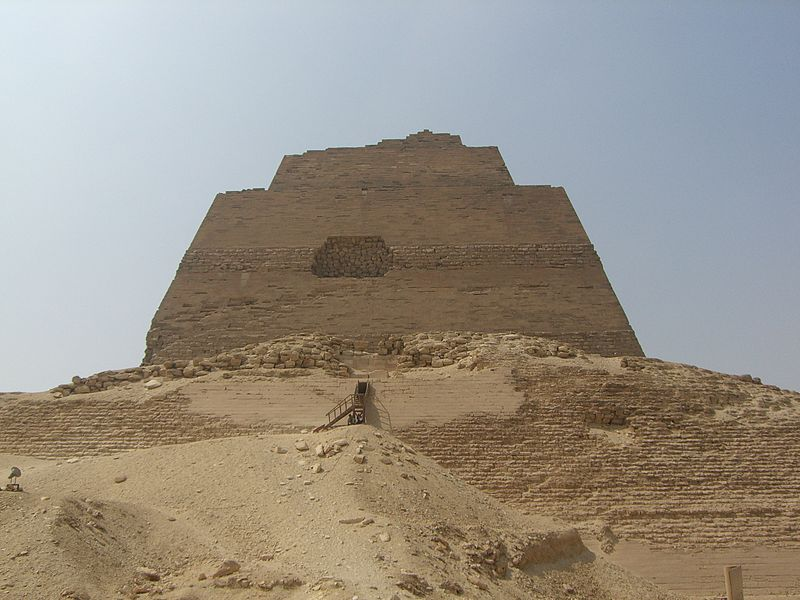 Neithsabes
Course Introduction
Civil Engineering
26
Evidence of errors in civil engineering go back to antiquity
The bent pyramid
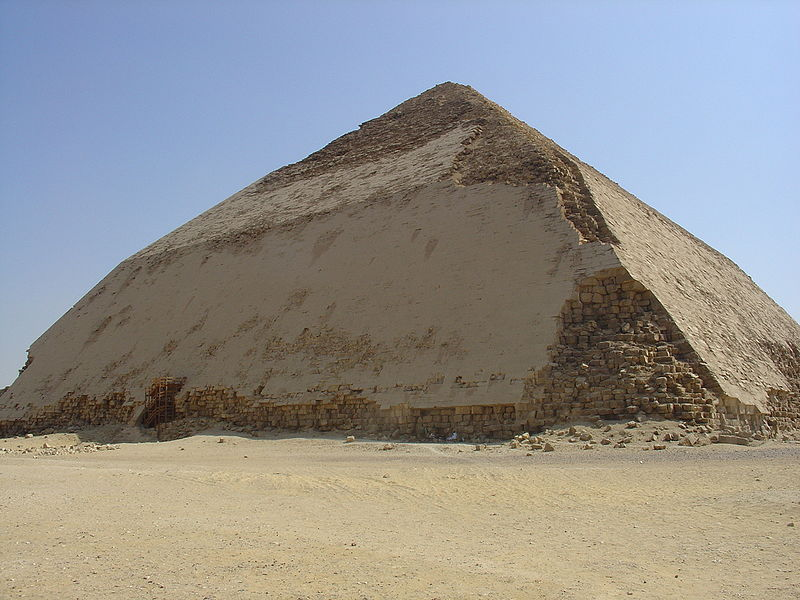 User: Ivrienen
Course Introduction
Code of Hammurabi
27
Casuistic
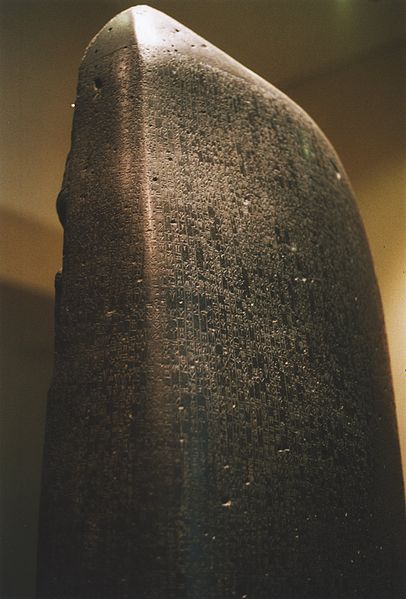 User: Rama
Course Introduction
Code of Hammurabi
28
228.	If a builder build a house for a man and complete it,	(that man) shall give him two shekels of silver per sar of house	as his wage.



								0.3 troy ounces per 36 m2
Robert Francis Harper
Course Introduction
Code of Hammurabi
29
229.	If a builder build a house for a man and do not make its construction firm, and the house which he has built collapse and cause the death of the owner of the house,that builder  shall be put to death.

230.	If it cause the death of a son of the owner of the house,	they shall put to death a son of that builder.

231.	If it cause the death of a slave of the owner of the house,	he shall give to the owner of the house a slave of equal value.
Robert Francis Harper
Course Introduction
Code of Hammurabi
30
232.	If it destroy property,	he shall restore whatever it destroyed, and because he did not make the 	house which he built firm and it collapsed, he shall rebuild the house which 	collapsed from his own property (i. e., at his own expense).

233.	If a builder builds a house for a man and do not make its construction meet 	the requirements and a wall fall in,	that builder shall strengthen that wall at his own expense.
Robert Francis Harper
Course Introduction
Topics
31
We will look at:
The law as it applies to engineering
Engineering practice
Ethics
Course Introduction
Engineering Law
32
We will begin with engineering law
What is law and justice?
Laws applicable to the engineering profession
Contract law
Tort law
Intellectual property
Course Introduction
Engineering Law
33
We will begin with engineering law
What is law?  What is justice?
What is common law?
The Constitution Act and the Charter of Rights and Freedoms
Human rights
The Canadian government
Canadian law